Новый вариант нуклеотидной последовательности гена OCRL у новорожденного с синдромом Лоу
Артюшевская М.В.1,3, Михаленко Е.П.2, Сухарева А.П.1,3, Малышева О.М.2, Станкевич Ю.С.2, Байко С.В.1, Сущеня Г.А.4
1 Учреждение образования «Белорусский государственный медицинский университет», 220083, г. Минск, Республика Беларусь; 6579542@bk.ru
2 Государственное научное учреждение «Институт генетики и цитологии Национальной Академии Наук Беларуси»
3 Учреждение здравоохранения «Клинический родильный дом Минской области» 
4 Учреждение здравоохранения «Минская областная детская клиническая больница»
Актуальность  
Окуло-церебро-ренальный синдром (синдром Лоу) относится к редким генетическим заболеваниям с Х-сцепленным типом наследования. Синдром Лоу возникает в результате мутаций в гене OCRL, приводящих к накоплению фосфатидилинозитол-(4,5)-бисфосфата, нарушению мембранного транспорта и нарушению ремоделирования актинового цитоскелета. 

Цель 
Представить результат клинического, лабораторно-инструментального обследования ребенка К., у которого в неонатальном периоде был заподозрен синдромом Лоу.  Диагноз был подтвержден при проведении полноэкзомного секвенирования.

Материалы и методы 
Полноэкзомное секвенирование выполнено по гибридному протоколу Illumina DNA на приборе NextSeq 550 (Illumina). Обработка первичных данных, получение прочтений с дальнейшим их выравниванием на целевые участки референсного генома (hg19) осуществлена с помощью онлайн-приложений Dragen FASTQ Toolkit и Dragen germline pipeline (BaseSpace, Illumina); фильтрация, аннотирование, верификация и интерпретация вариантов — wANNOVAR (https://wannovar.wglab.org/) Integrative Genomics Viewer (https://igv.org/). Анализ нуклеотидной последовательности методом прямого секвенирования по Сэнгеру проводился на автоматическом генетическом анализаторе Applied Biosystems 3500 DNA Analyzer.
Пациент К. – новорождённый мальчик 
Срок гестации 38 5/7 недель, масса тела 2900 грамм, рост 55,0 см
Патологические проявления со стороны мочевыделительной системы:
Патологические проявления со стороны органа зрения: Офтальмологом выставлен диагноз врожденная двухсторонняя катаракта.
Изолированная протеинурия, диагностированная сразу после рождения и наблюдаемая в течение всего неонатального периода.
При УЗИ почек описаны признаки нефрокальциноза левой почки.
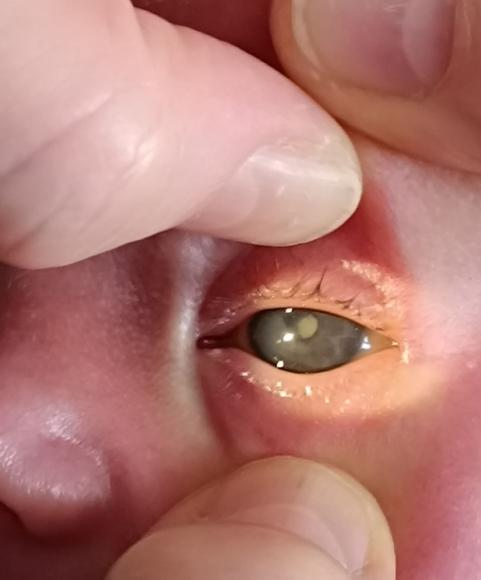 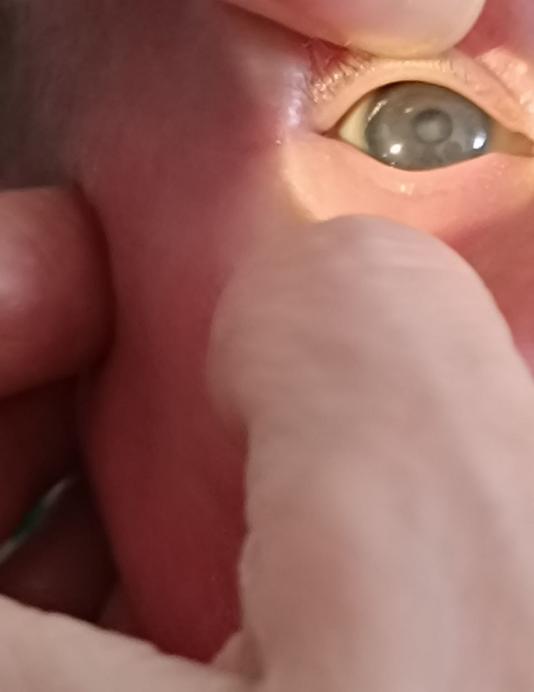 б
а
Рис. 2. Данные фоторегистрации переднего отрезка правого (а)
и левого (б) глаза ребенка К. (мутный хрусталик - отмечен стрелкой)
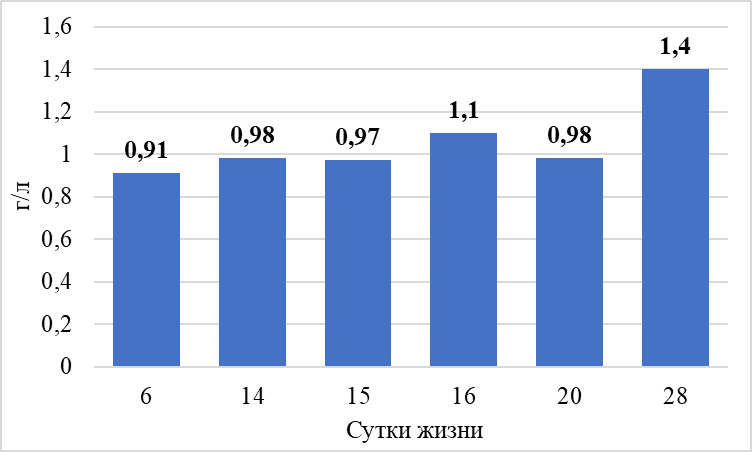 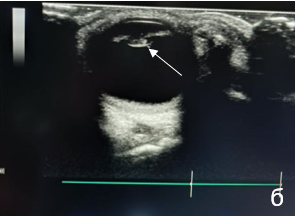 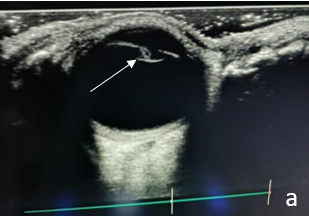 Рис. 3. Данные УЗИ правого (а) и левого (б) глаза новорожденного К.(уплотненный хрусталик в обоих глазах отмечен стрелками)
Рис. 1. Динамика протеинурии в моче у ребенка К.
Патологические проявления со стороны нервной системы:
Синдром стойкой мышечной гипотонии, вентрикуломегалии
В результате проведенного полноэкзомного секвенирования в гене OCRL выявлена двунуклеотидная делеция (c.1638_1639del p.Phe547Ter), приводящая к образованию преждевременного стоп-кодона и укорочению белка на 355 аминокислотных остатков.
Секвенирование по Сэнгеру пациента и родителей определило, что мутация возникла de novo.
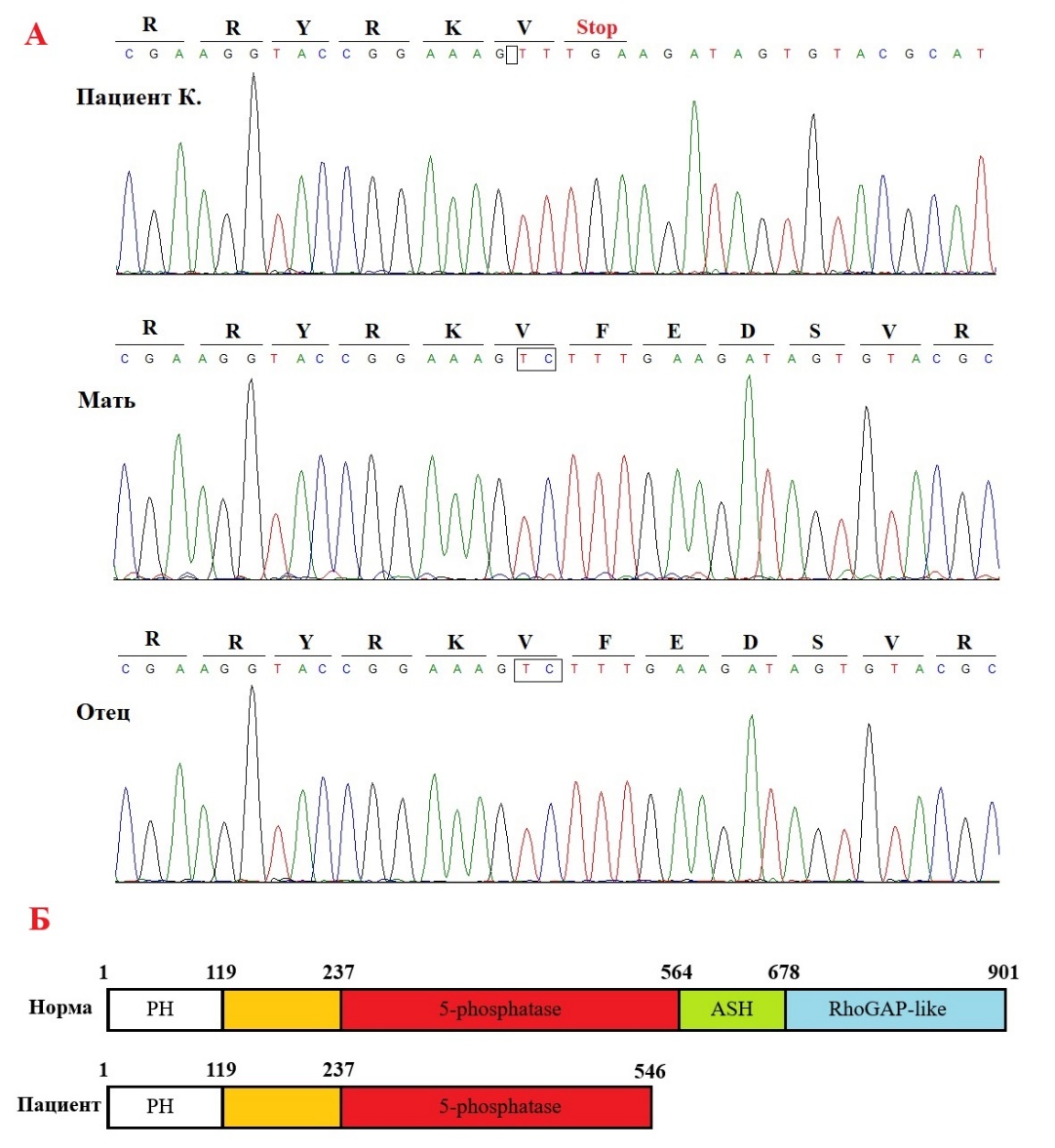 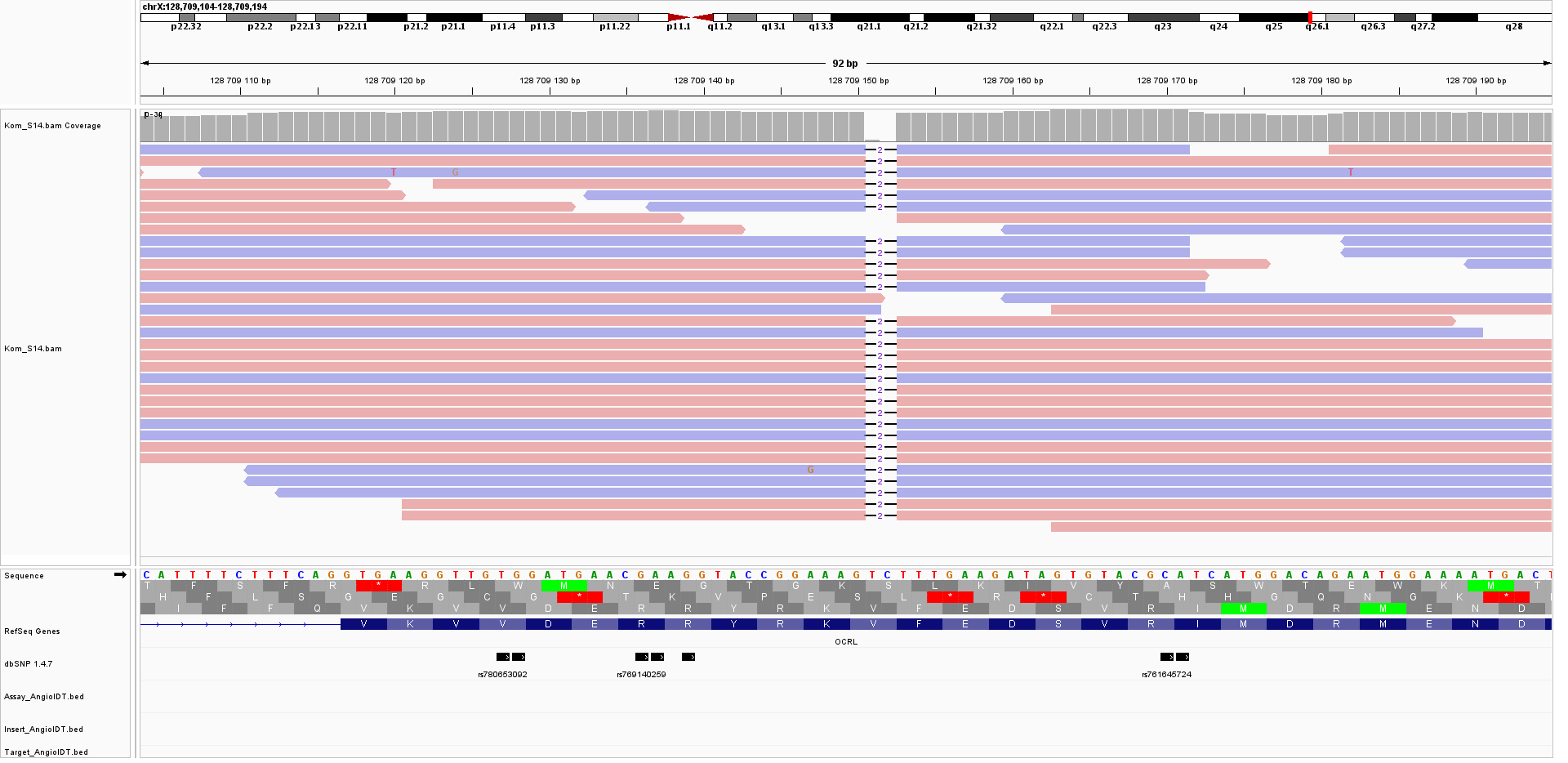 Рис. 5. Результаты секвенирования по Сэнгеру 16 экзона гена OCRL пациента и родителей (А); Белок OCRL в норме и при наличии делеции c.1638_1639del (Б)
Рис. 4. Делеция 2 нуклеотидов в 16 экзоне гена OCRL
Заключение: Диагностика редкого генетического заболевания в неонатальном периоде позволила своевременно определить этапы специализированной помощи пациенту ввиду его высокой коморбидности.